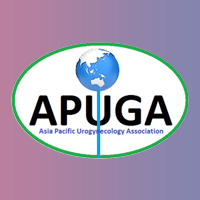 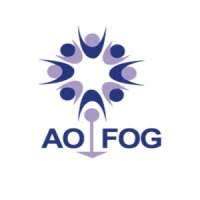 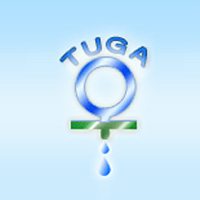 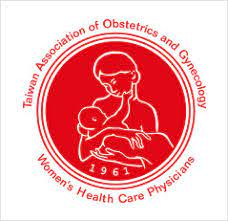 An invitation to Webinar organized by The AOFOG Urologynecology Commitee joint with  TUGA、APUGA and TAOGThe international speeches of update urogynecology  Date: 3rd, October, 2021Time:  13:10-14:45  (Taiwan standard time GMT+8)
Chairperson
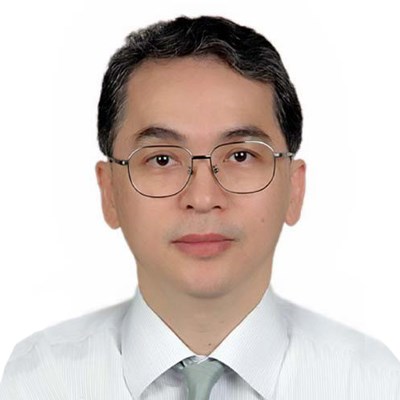 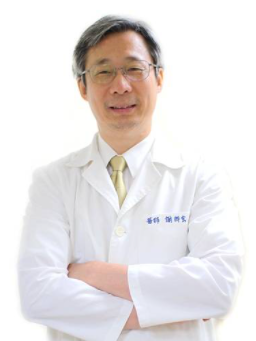 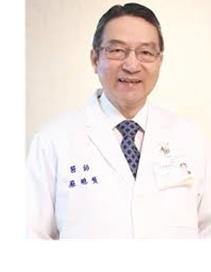 Dr. Ching-Hong Hsieh
Former Chair of Urogenecology Committee, AOFOG 
(Taiwan)
Dr. Ching-Chung Liang
President, APUGA  
(Taiwan)
Prof. Tsung-Hsien Su 
Treasurer, AOFOG
(Taiwan)
Speakers
Master of ceremony
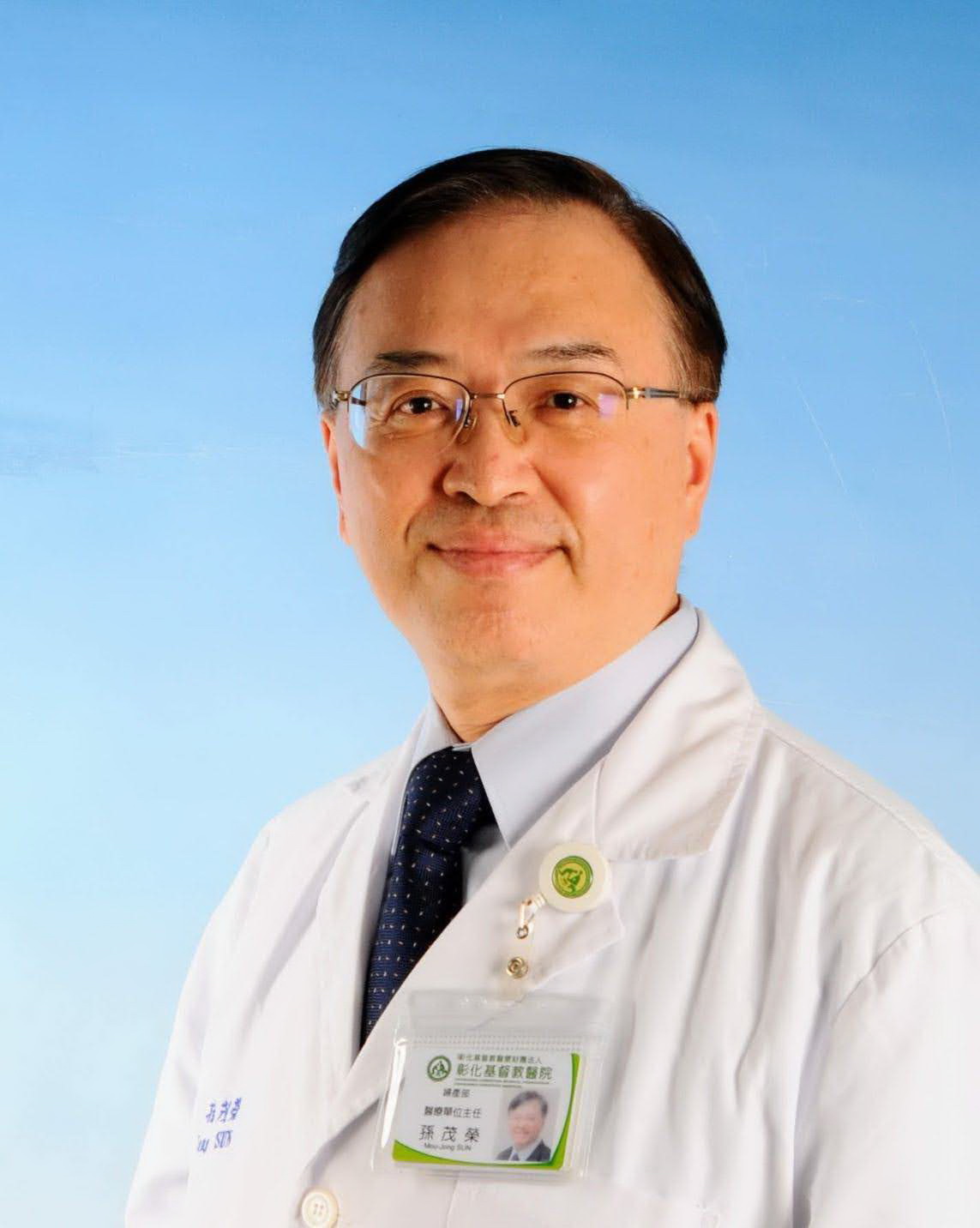 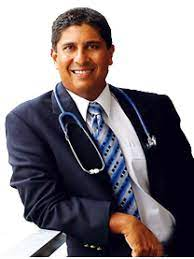 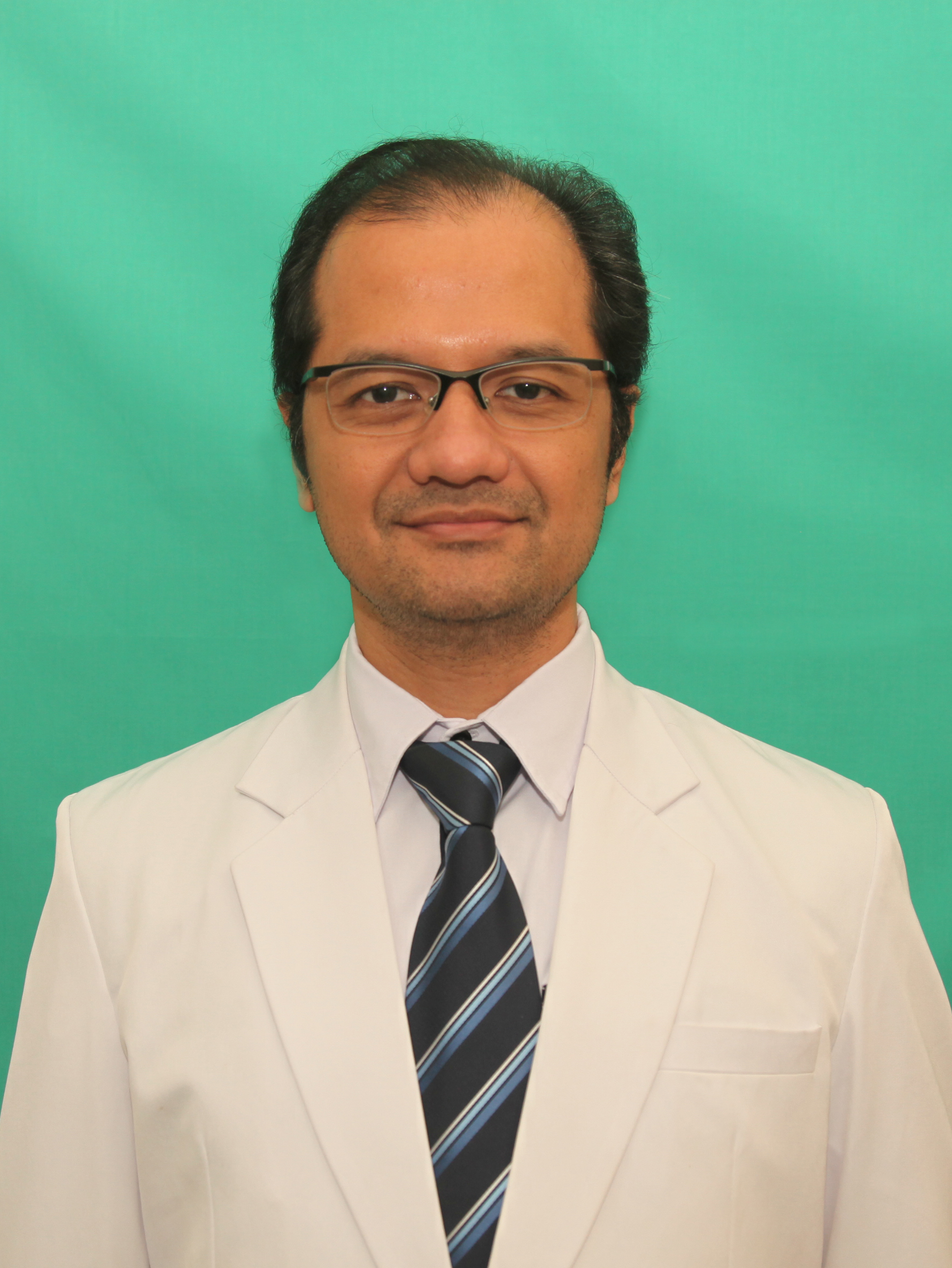 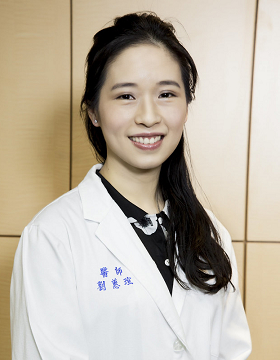 Dr. Hui- Hsuan Lau
Chair of Educational Committee, APUGA
(Taiwan)
Dr. Mou-Jong Sun
Chair of Urogynecology Committee, AOFOG
(Taiwan)
Dr. Fernandi Moegni
Urogynecology Committee, AOFOG
 (Indonesia)
Dr. Ajay Rane
Chair of the Fistula Committee, FIGO
(Australia)
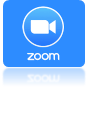 The link for registration : https://zoom.us/webinar/register/WN_R4Q5edkfSxOPzZLvu4YFRg
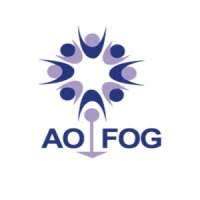 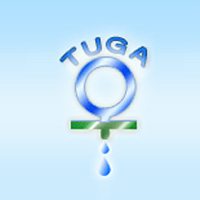 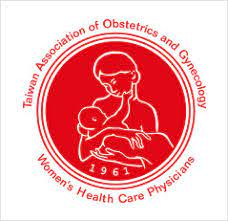 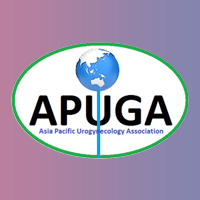 The Asia-Pacific 
Urogynecology Association
Asia & Oceania Federation 
of Obstetrics & Gynecology
Taiwan
 Urogynecology Association
Taiwan Association of 
Obstetrics and Gynecology